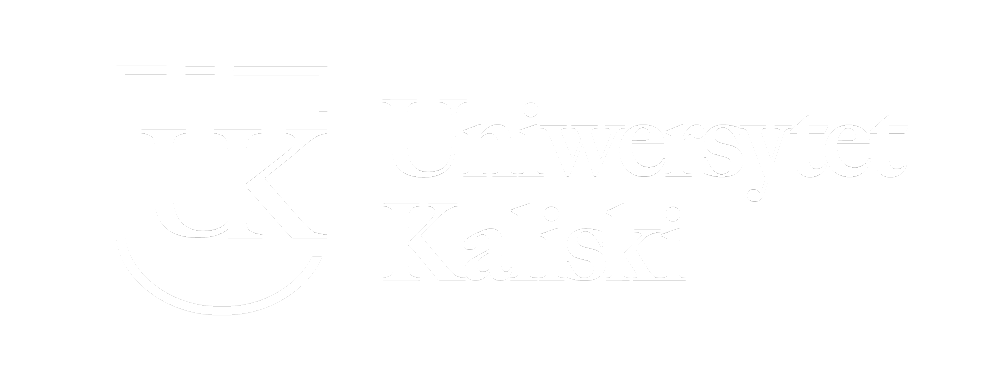 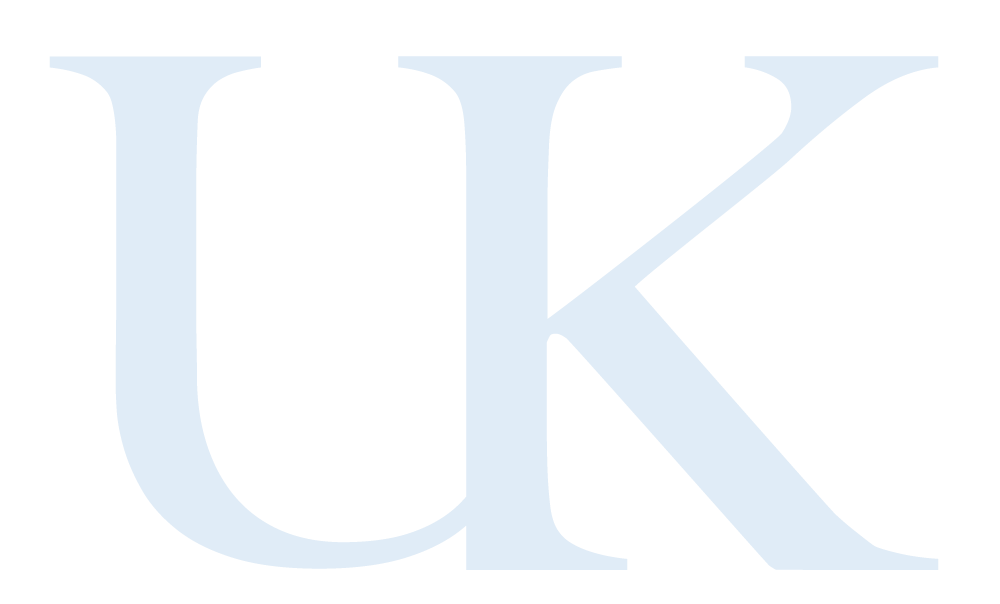 AutoprezentacjaOcena śródokresowa
Doktorant:
KALISZ  |  01.01.2024 r.
Autoprezentacja – ocena śródokresowa
Plan prezentacji
I   Podstawowe dane
I   Raport naukowy
I   Realizacja Indywidualnego Planu Badawczego (IPB)
I   Wnioski i wskazanie kierunku dalszych badań, planowanych modyfikacji, problemach i proponowanych sposobach ich rozwiązania
I   Osiągnięcia i aktywność naukowa
Autoprezentacja – ocena śródokresowa
Kliknij w pole tekstowe, aby edytować.
Autoprezentacja – ocena śródokresowa
Kliknij w pole tekstowe, aby edytować.
Autoprezentacja – ocena śródokresowa
Kliknij w pole tekstowe, aby edytować.
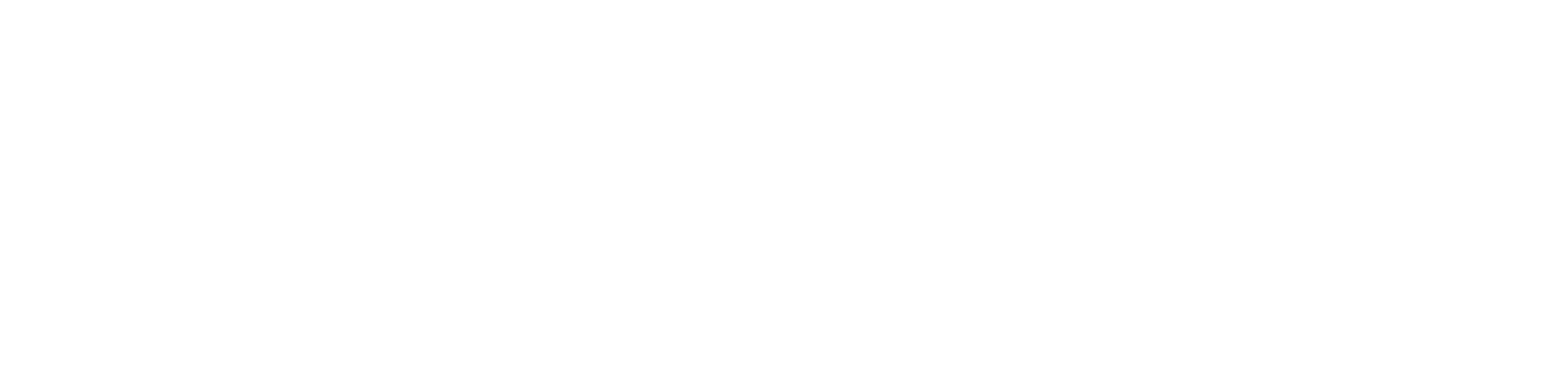 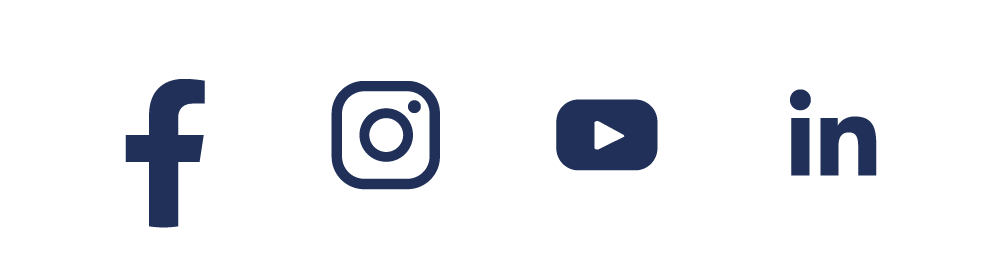 WWW.UNIWERSYTETKALISKI.EDU.PL